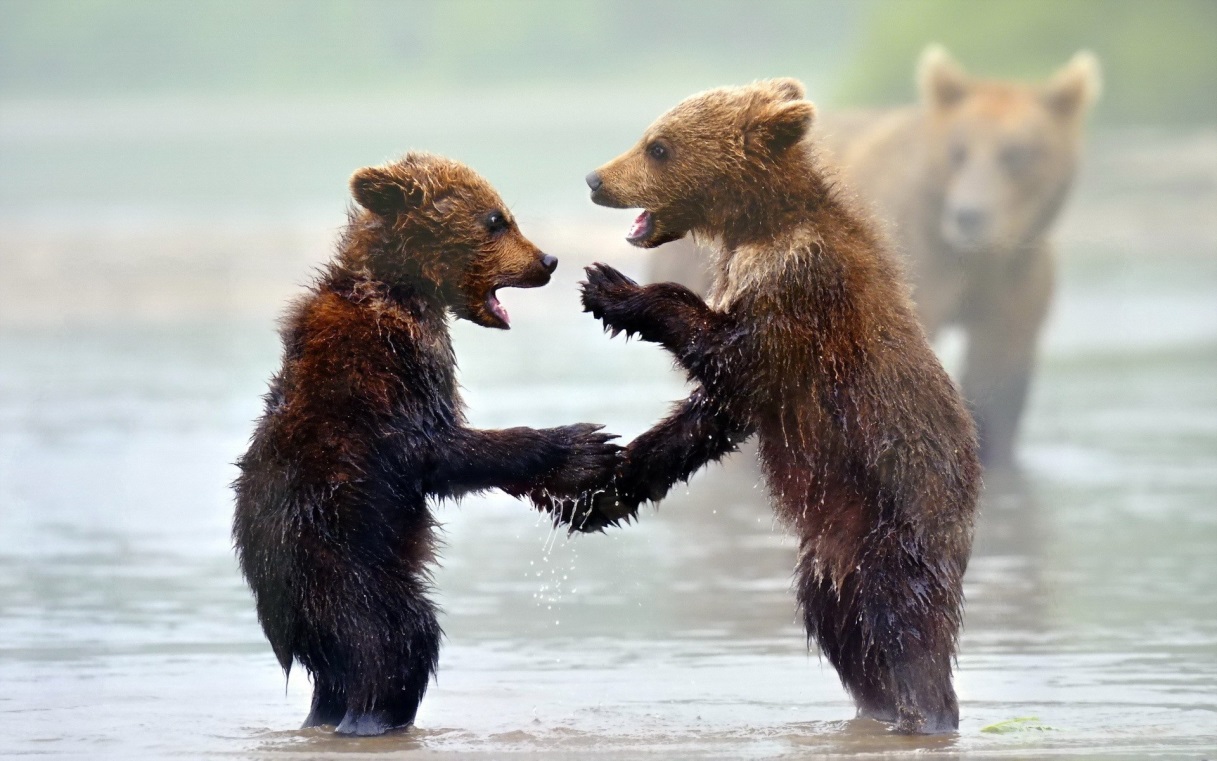 Self introduction in Elementary School
Plan
Audience
Content
Length / Material
Game types
Example
Question time!
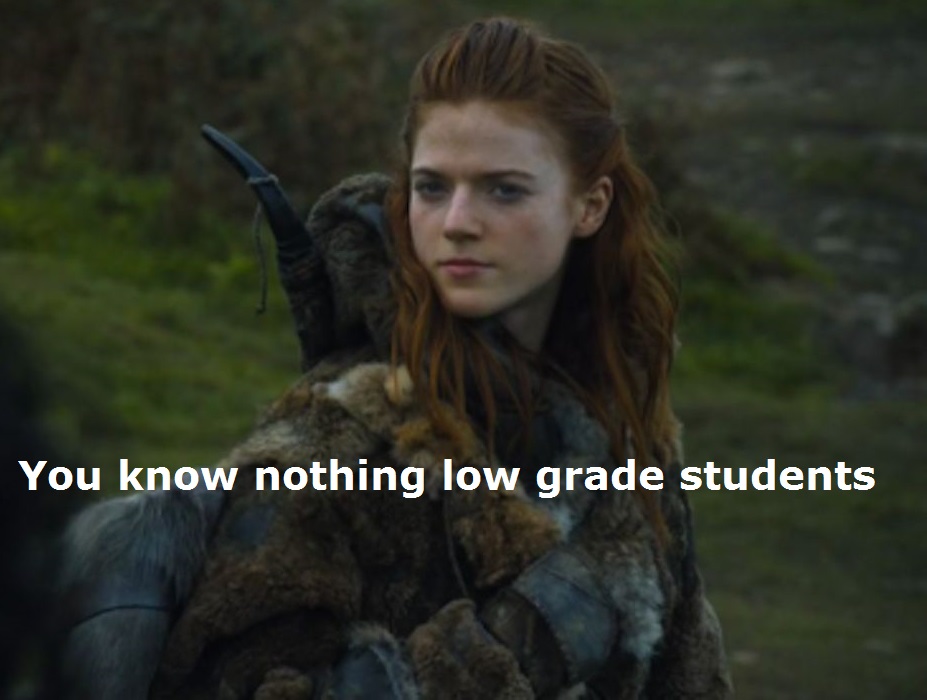 How old are the kids?
1st and 2nd grade = 6-7 years old (teigakunen 低学年）
super motivated
easily confused, cry easily
weak English abilities, no world knowledge!
3rd and 4th grade = 8-9 years old (chugakunen 中学年)
motivated
know a bunch of activities
basic English abilities, basic world knowledge
5th and 6th grade = 10-11 years old (kogakunen 高学年）
low motivation
quickly ashamed
basic grammar knowledge, average world knowledge
Contents
For all grades:
colors (favorite color/ colors of your flag, of you pets) 
animals (your pets!)
fruits (favorite fruit)
numbers 1- 10 (how many pets you have)
vegetables (favorite vegetable)
country flags (your country‘s flag)
food (from your country/ favorite food)
sports (that you play/ like/ watch)
Contents
From middle grade:
family (sisters/ brothers)
weather ( in your country)
transportation (how you come to school?)
days of the week (what day you come to that school)
month (your birthday)
For 5-6th grade only:
alphabet (how to spell your name)
can/ can‘t 
anything that is in the „Hi friends!“ textbook
Length/ material/classroom arrangement
Check with your ES teacher:
how long they want you to speak (10 minutes at the beginning/ half of the class/ all class)
what material they have (computer-projector/ smartboard / TV /nothing => laminate pictures+chalk)
If the kids will be seating at their desk or on the floor.
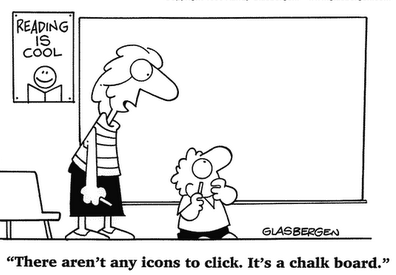 Game types
Maru / batsu
I come from Sweden.
Game types
Maru / batsu
Multiple choice answer
A)B)C)
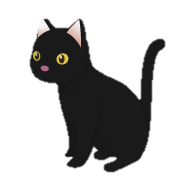 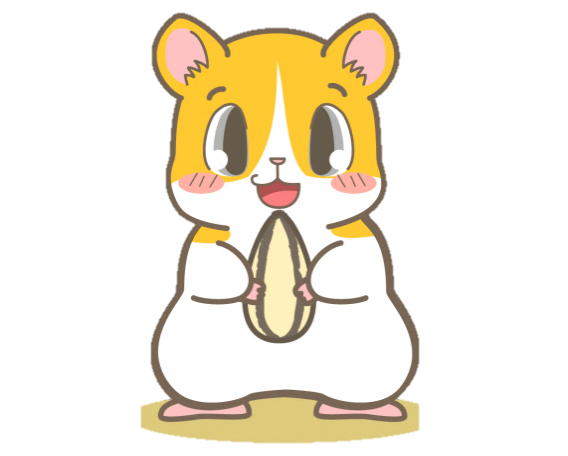 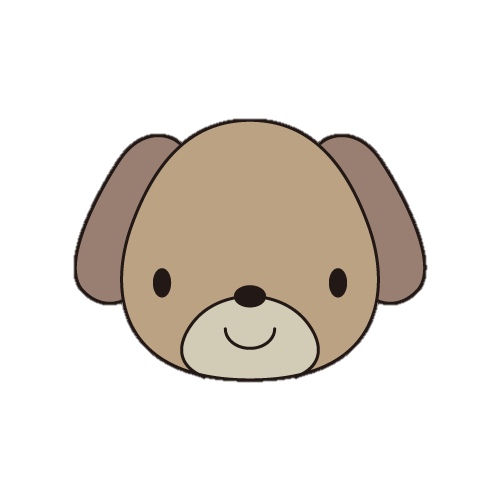 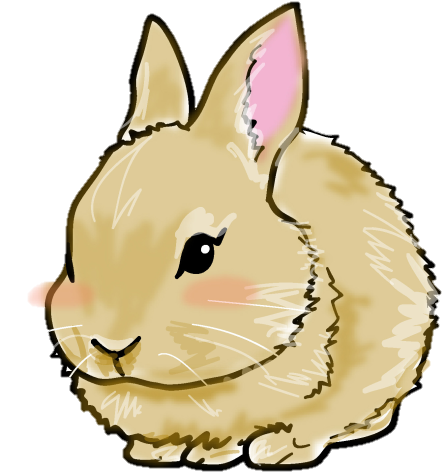 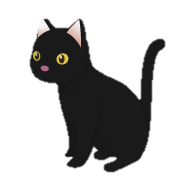 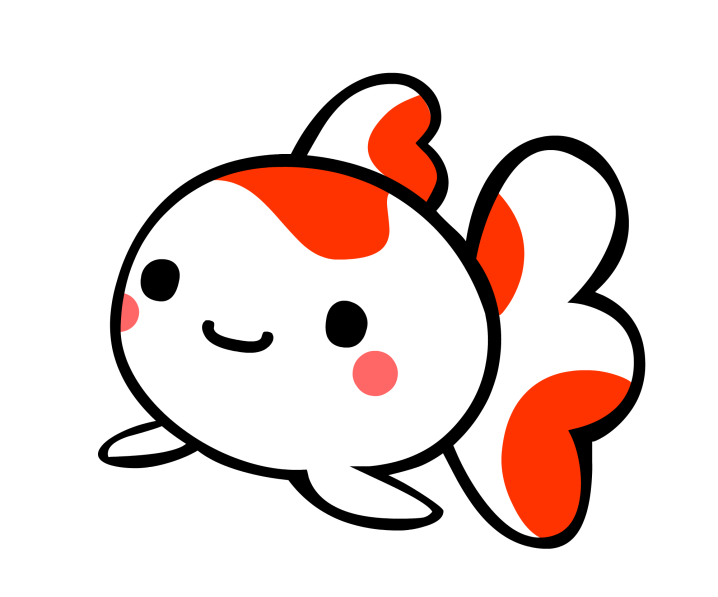 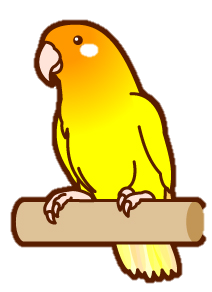 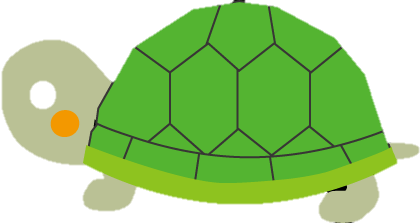 [Speaker Notes: I have pets. Can you guess which pets I have? A) is dogs, cats and turtles. B) is ? Do you know? Cats, Rabbits and birds. What about C? A hamster and a fish. Which do you think I have??

Answer is A! So I have..]
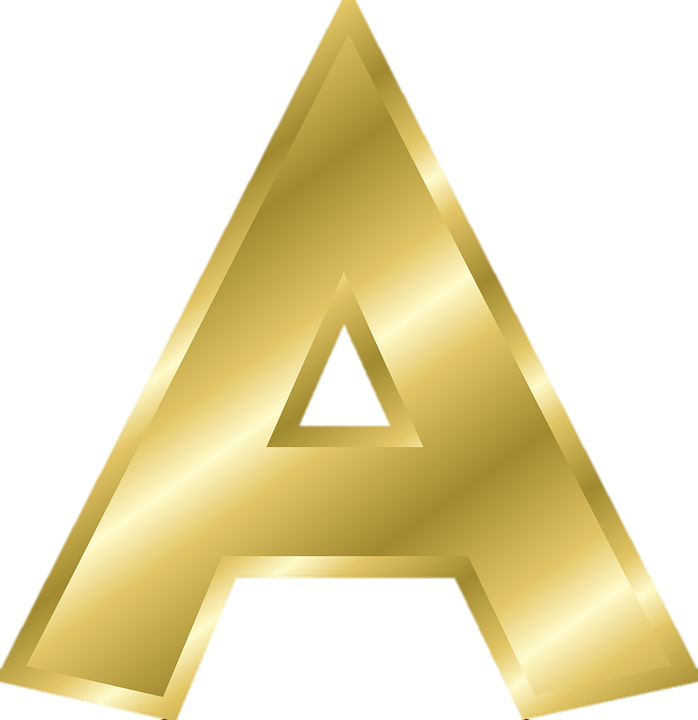 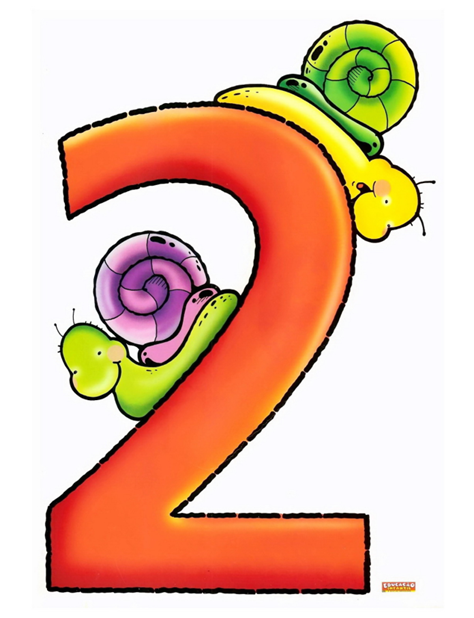 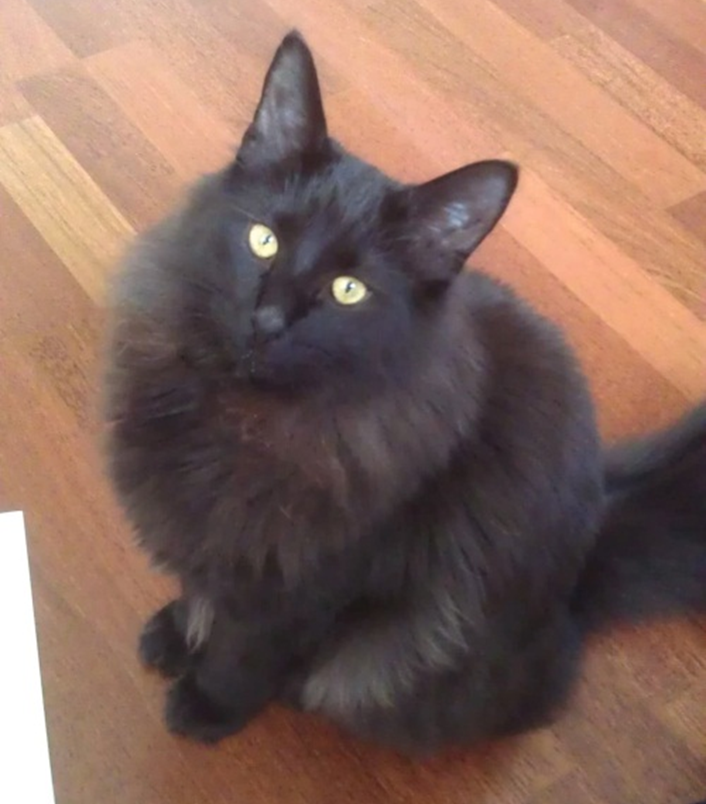 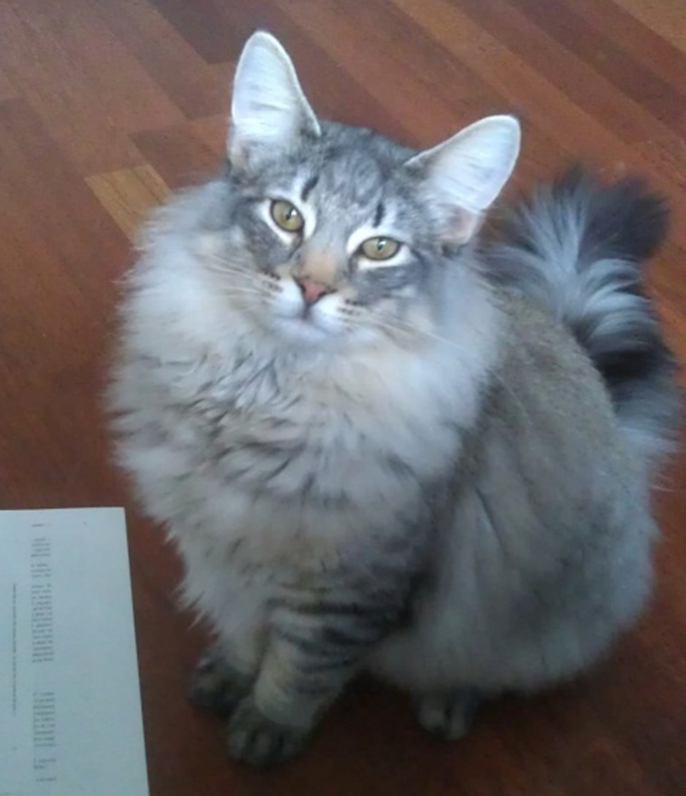 [Speaker Notes: 2 cats. I have a black cat and I have a grey cat. They are brothers.]
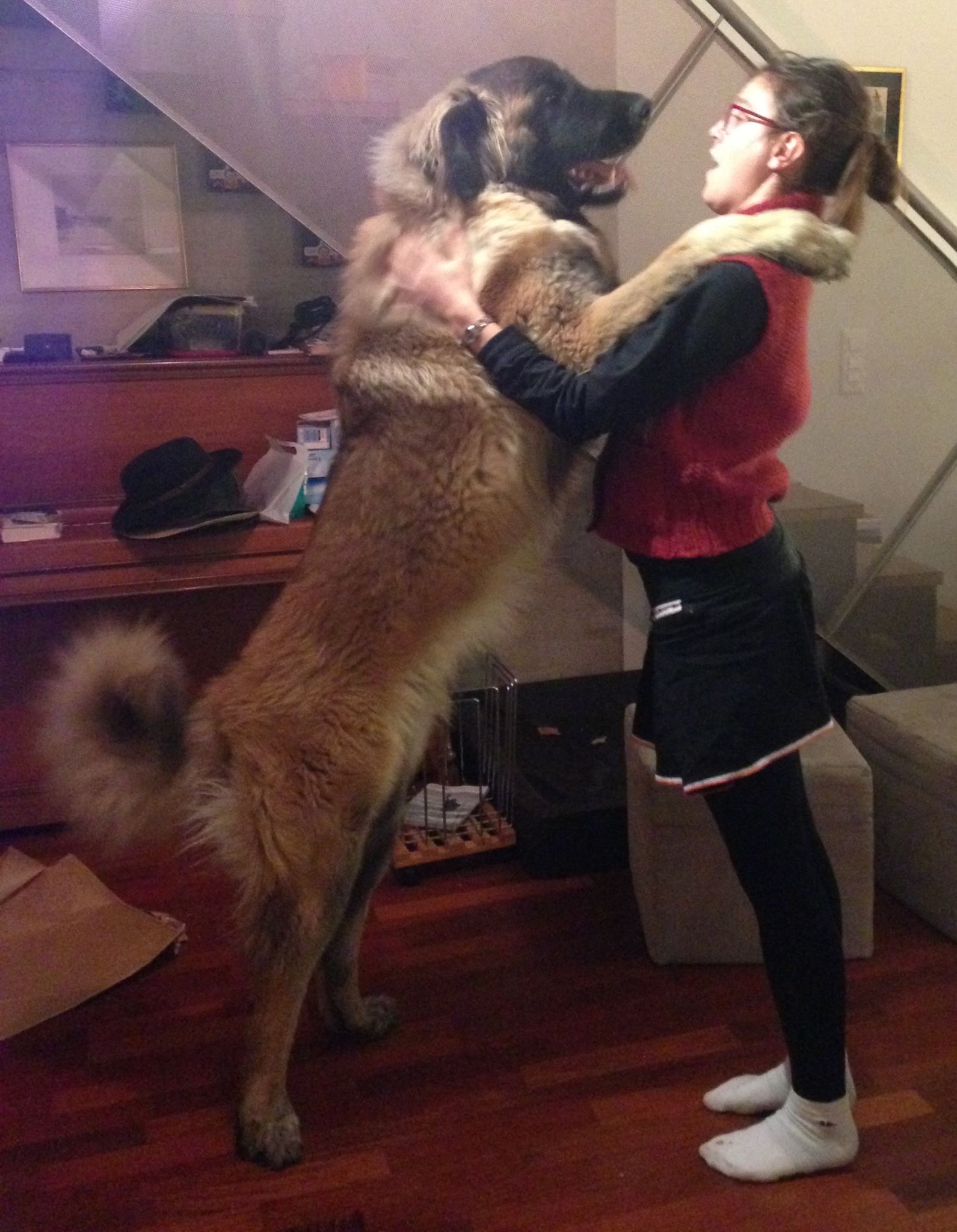 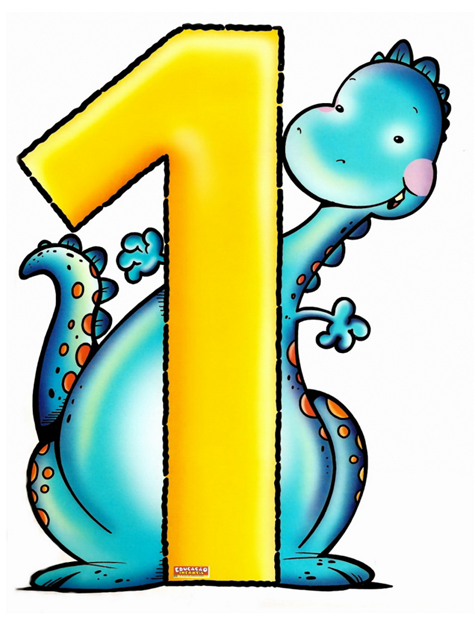 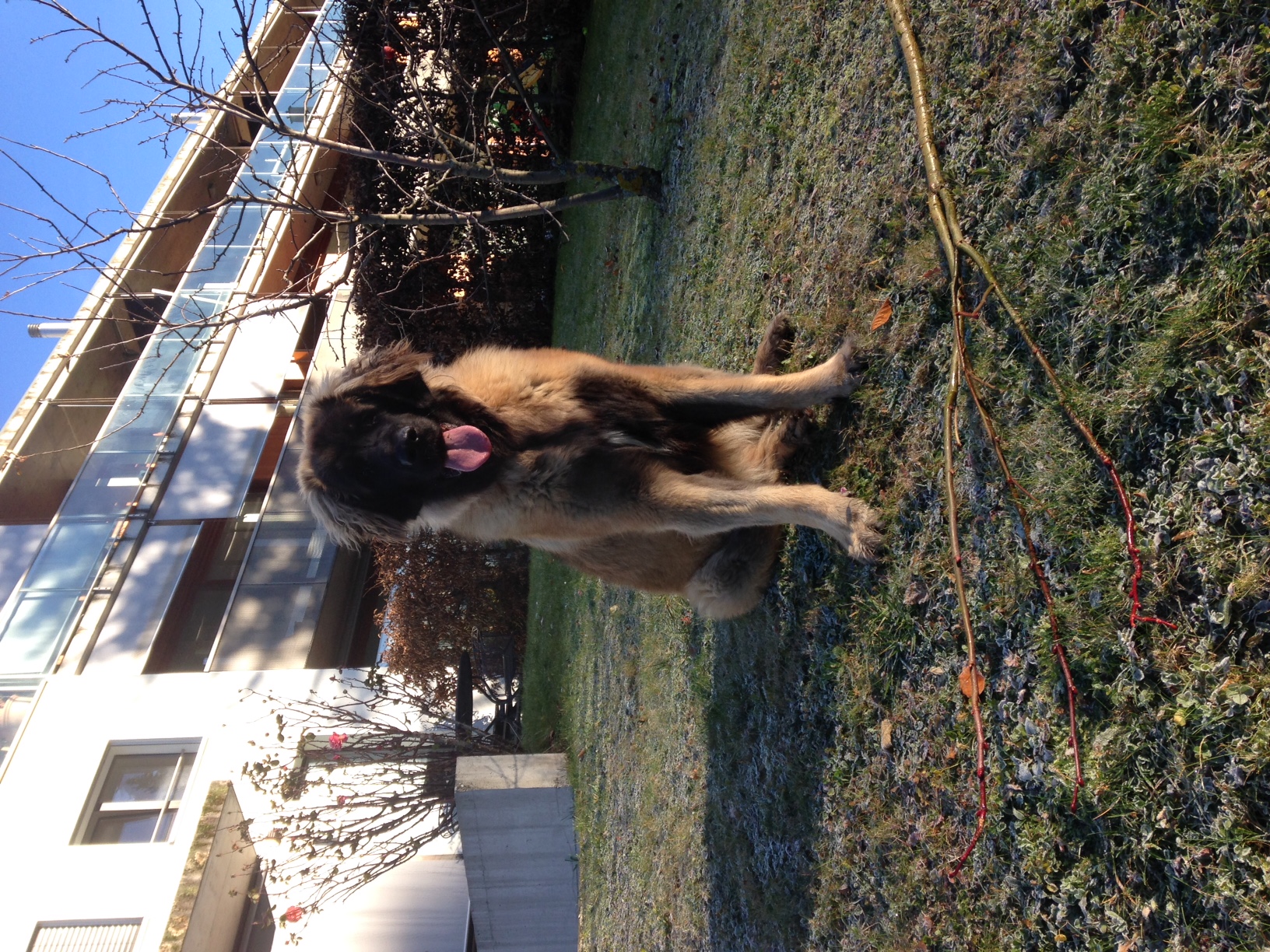 [Speaker Notes: I also have one dog! His name is Hachiko. He is very big. It is a brown dog.]
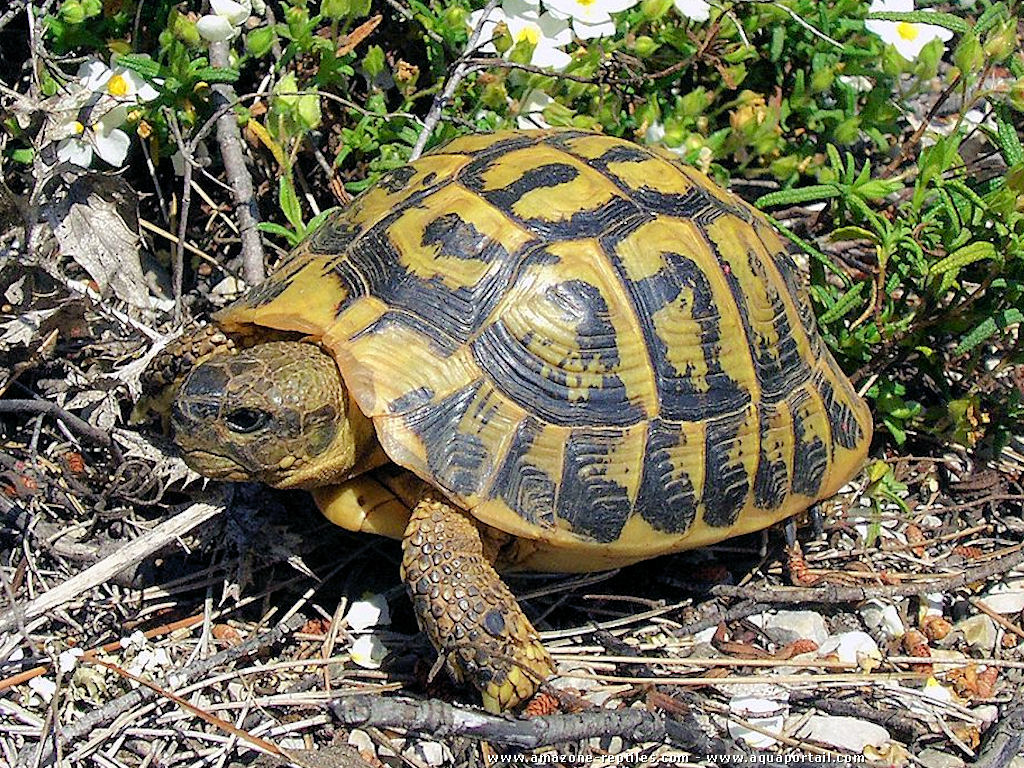 Natacha
[Speaker Notes: And I have one turtle. It is a small turtle.]
Game types
Maru / batsu
Multiple choice answer
2 truths/ 1 lie
Which one is the lie (uso)?
I have three sisters. 

I don‘t like watermelons.

I speak six languages.
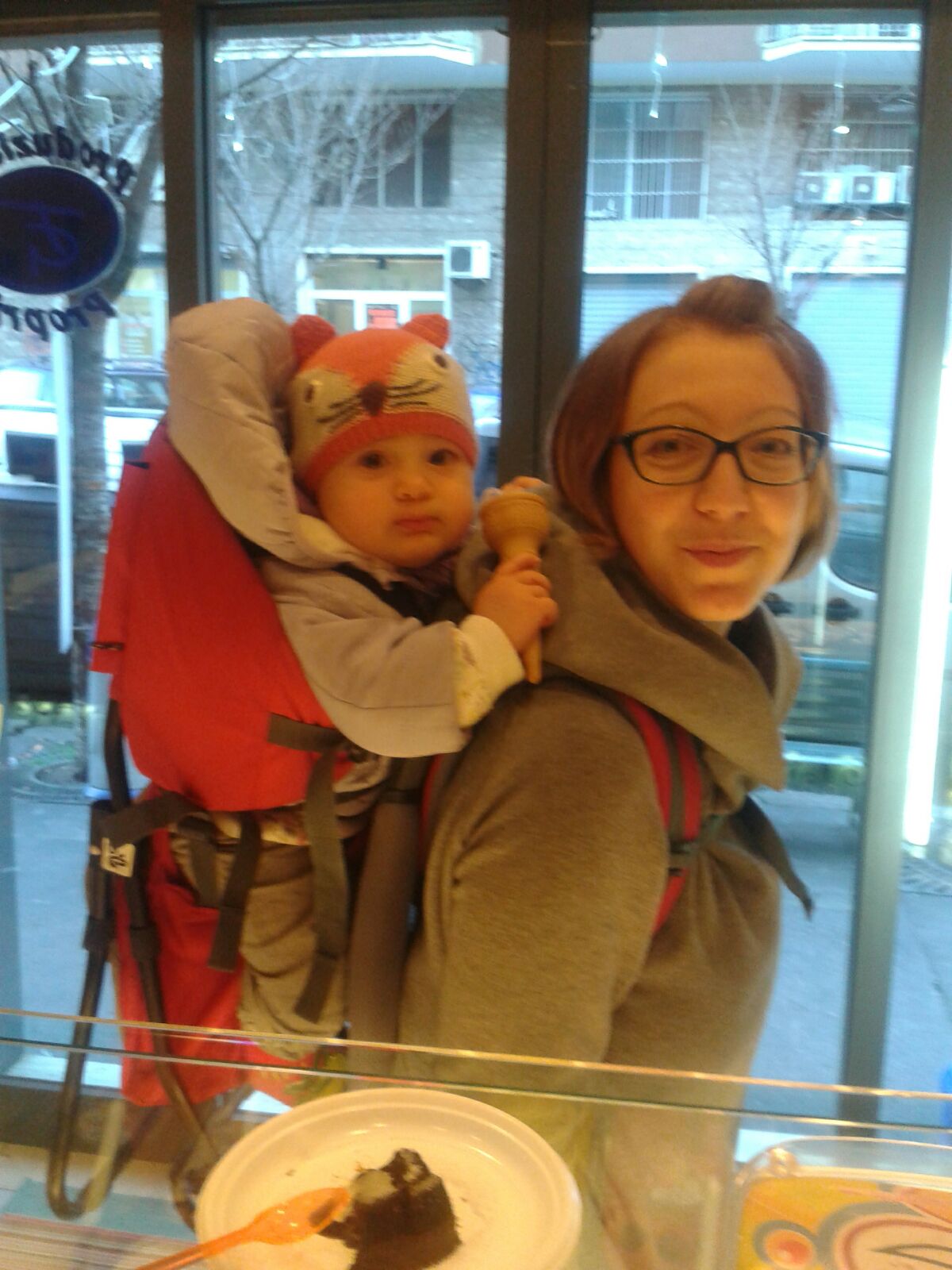 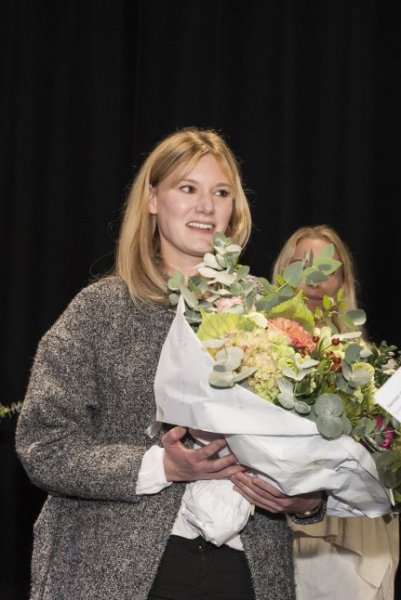 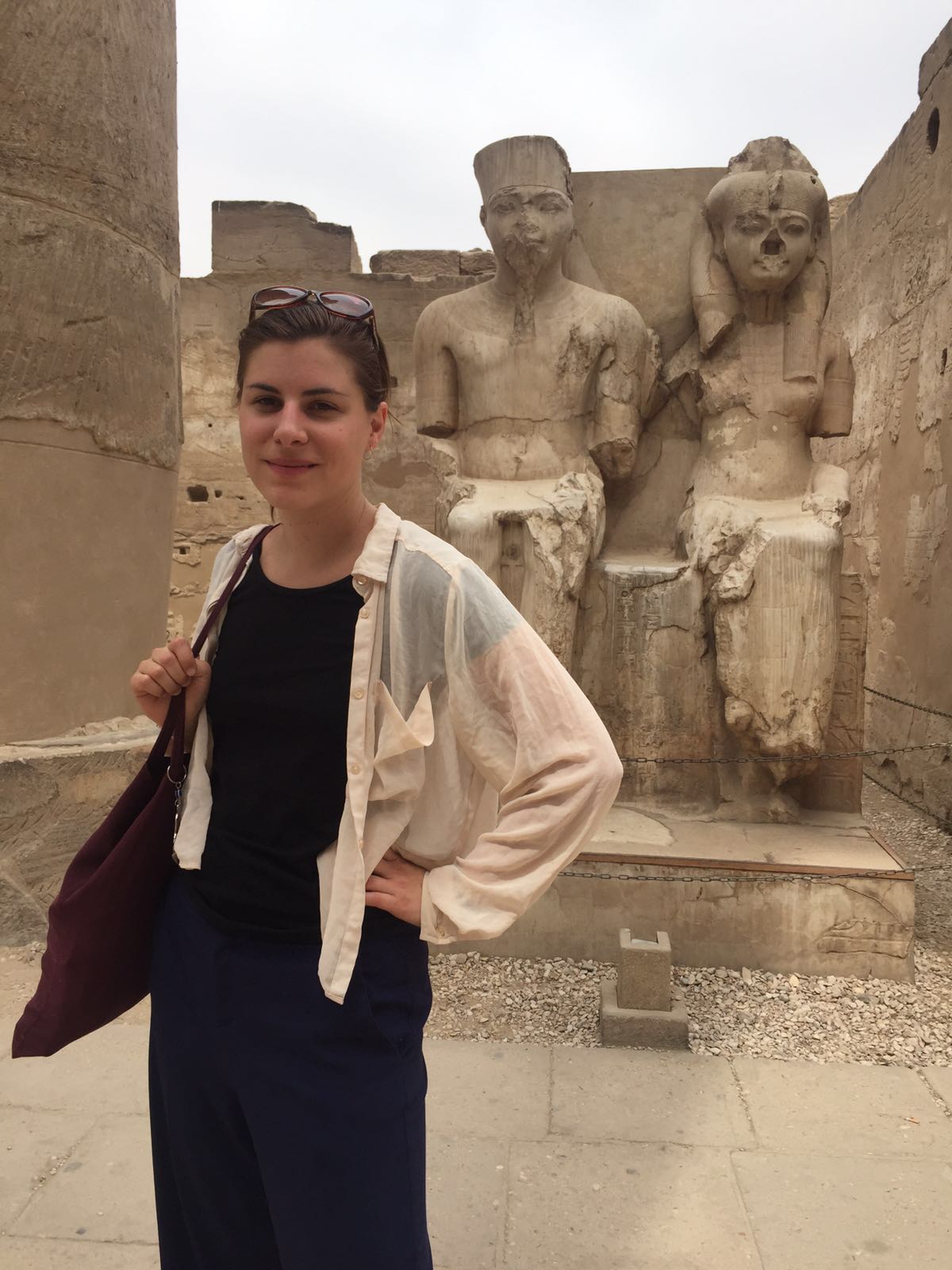 [Speaker Notes: This is Sophie, she lives in Switzerland, she is a movie director. She makes movies!]
Which one is the lie (uso)?
I have three sisters. 

I don‘t like watermelons.

I speak six languages.
I love watermelons!
Which one is the lie (uso)?
I have three sisters. 

I don‘t like watermelons.

I speak six languages.
French 
German    
English
Japanese  
Korean  
Japanese sign language
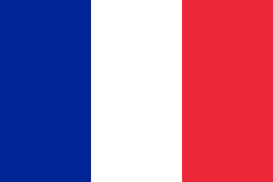 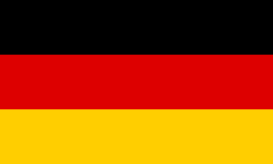 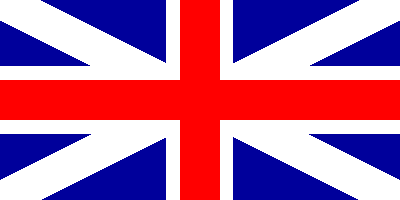 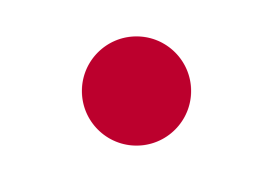 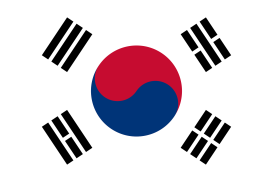 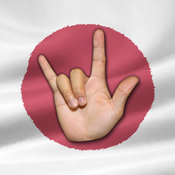 Game types
Maru / batsu
Multiple choice answer
2 truths/ 1 lie
Others
Please remember:
the goals of the lesson are:
learn about you
practice their English skills (listening AND speaking)
ask them questions too.
try to speak mostly in English.
if you have too much time left, sing a song with them (7 steps/ head, shoulders, knies & toes)
Example
Version A: ES class simulation, questions at the end.

Version B: Quick explanation of the Self Intro,  time to practice for everyone.